ACCURATeProject Overview
Nathan Hartley
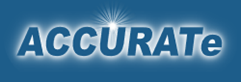 Introduction
Aerospace
Composite
Components
Ultrasonic
Robot
Assisted
Testing
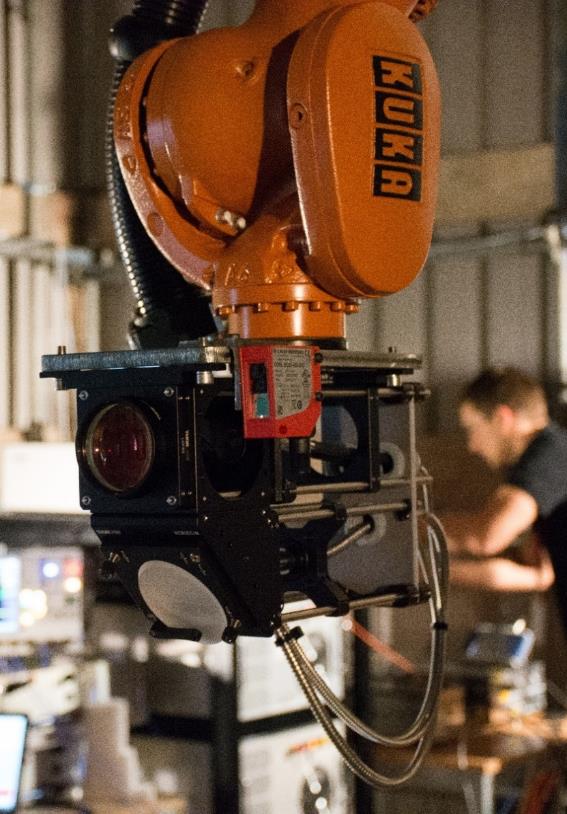 The ACCURATe Project - Background
Part of Clean Sky 2 framework
Specifically “More Affordable Composite Fuselage”
EU’s Horizon 2020 research and innovation programme 
c. €2M grant funding received 
30 month project 
Project commenced June 2017
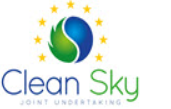 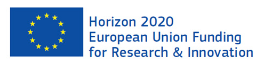 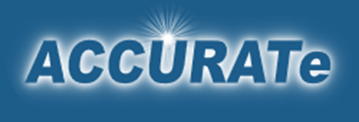 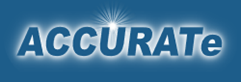 The ACCURATe Project - Overview
Composites are key to reducing fuel costs and emissions
State of the art aircraft contain up to 80% by weight of composites in their load bearing structures
Two key barriers to overcome:
(i) High cost of manufacture
(ii) Increased risks of both internal defects and impact damage leading to structural failure
Hence the requirement for more efficient, effective and comprehensive inspection processes and systems
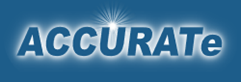 Project Partners
Topic Manager
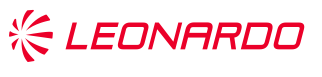 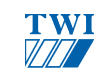 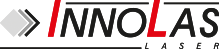 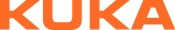 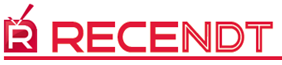 ACCURATe Consortium
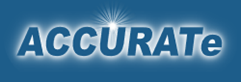 Project Aims
Develop a prototype laser ultrasonic testing (LUT) system for non-destructive inspection (NDI) of :
Large scale aircraft hybrid and thick composite structures
Structures containing acoustic damping materials
Materials which highly attenuate ultrasound
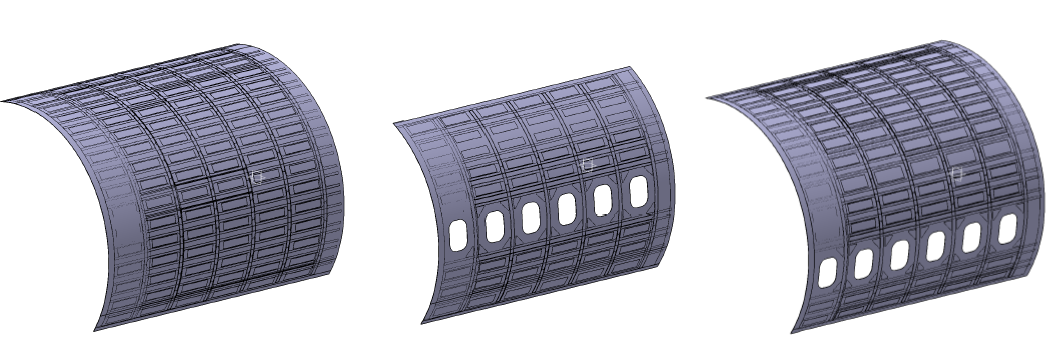 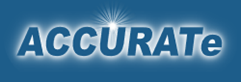 Project Work Packages
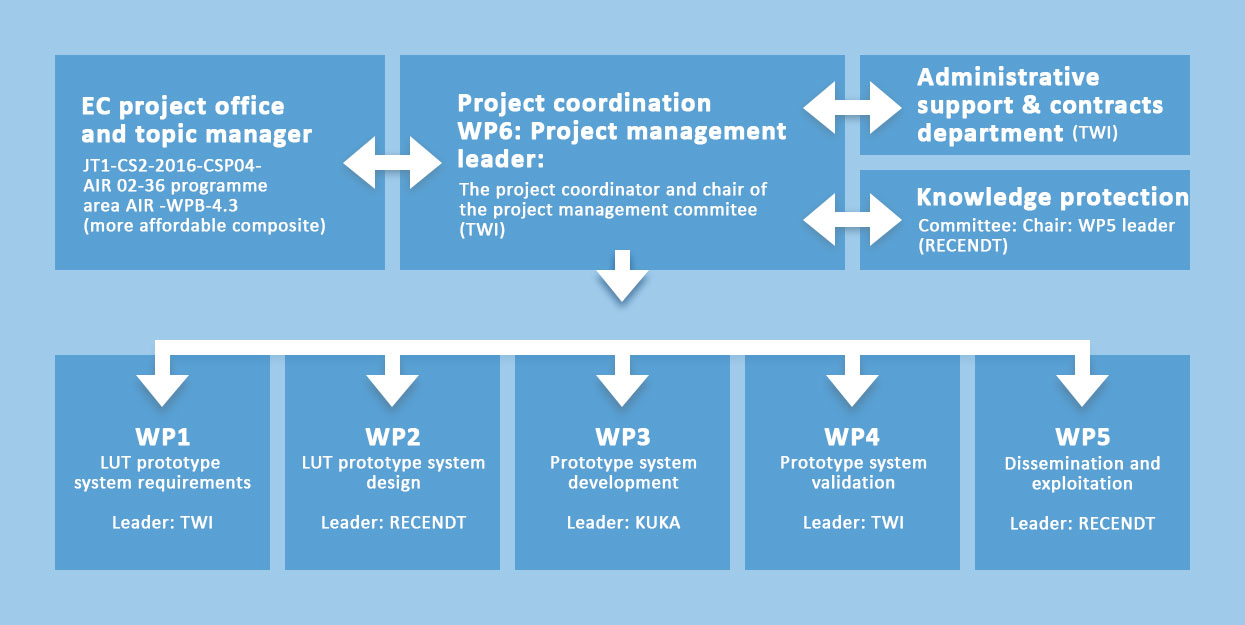 Current Work Package
Dec
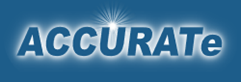 Advantages of Laser UT
High speed inspection process
Lightweight scanning head with small footprint
Broadband UT frequency generation
Low maintenance
High accuracy
Non contact
No couplant
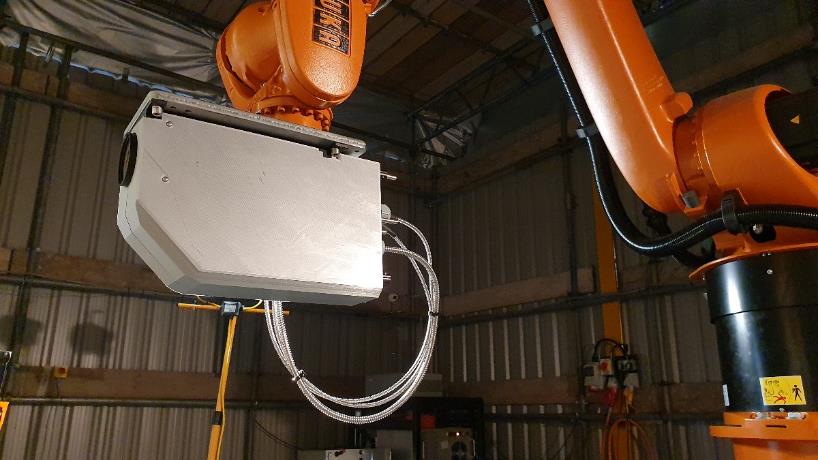 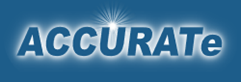 Challenges
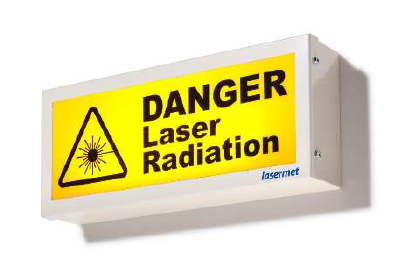 Laser & robot safety
Inspection speed critical
Laser power optimisation
System vibration & noise
Multiple systems integration
Physical space constraints and robot reach
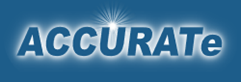 System Overview
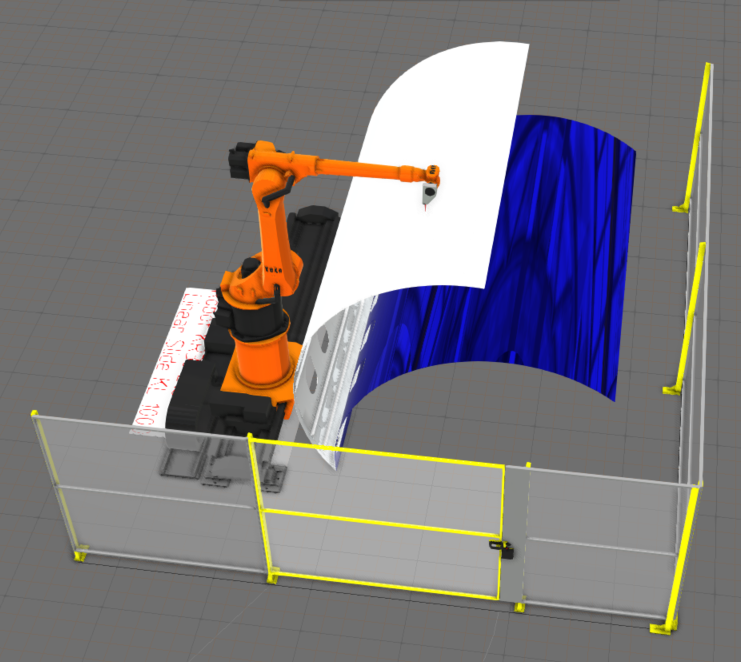 6-axis robot mounted on linear track
Fibre coupled, pulsed generation and detection lasers
Interferometer and signal processing unit
Fully integrated software for laser & robot control, data acquisition and data analysis
Two position superpanel mounting fixture
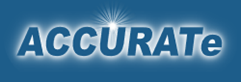 Specification and performance*
Inspection cell size (m): 8 x 7 x 5 (W x D x H)
Inspection material types: Hybrid composite laminates
Largest component: c. 17m2  
Maximum component thickness: 30ply + additional layers
Inspection rate: >8m2/h
Minimum detectable defect size: 6mm square
Robot positional accuracy: ±0.7mm
Robot pose repeatability:  ±0.1mm 
Minimum robot step size: 0.1mm
Scanning index: 0.5 - 3 mm (0.5 mm increments)
* Design parameters
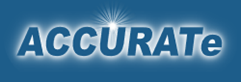 Robotic system
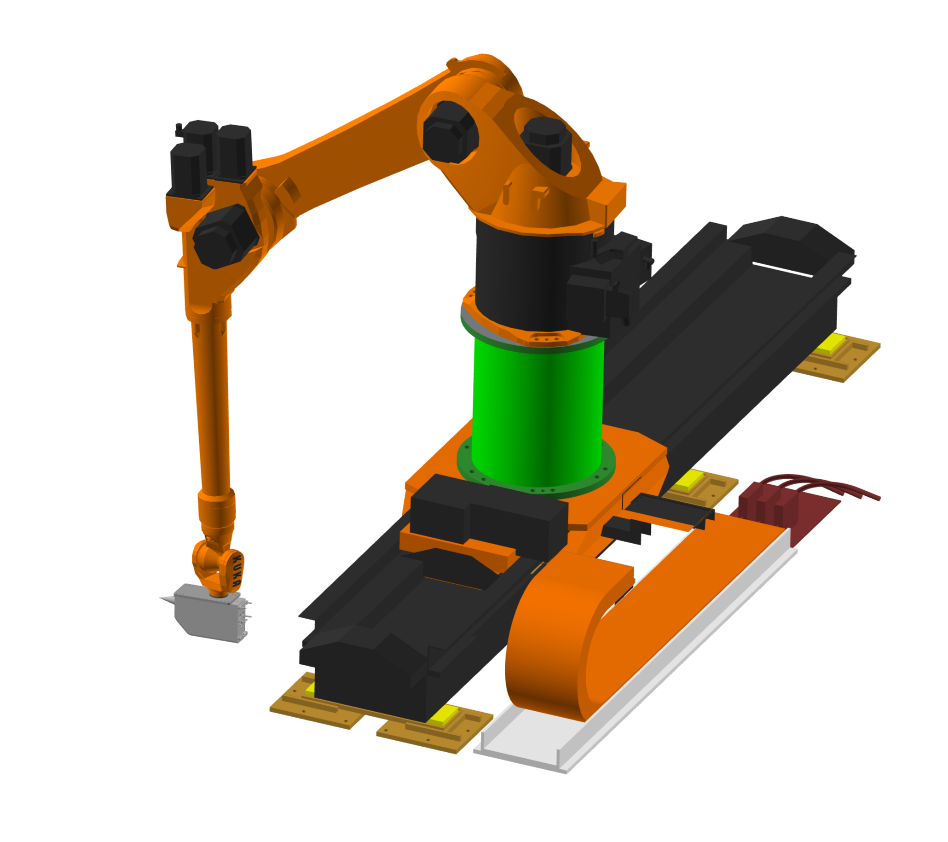 KR30-L16 robot manipulator
KL1000 Linear Track with 2700mm travel 
KRC4 Robot Controller
5200mm wide loading doors & cell access doors
Integrated Fortress Interlock door locking / access system
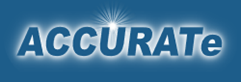 Laser Systems
Generation Laser: 
Type: diode pumped solid state laser
Wavelength: 532 nm
Pulse length: 10 ns
Pulse repetition rate: 400 Hz
Beam diameter: 4 mm
Pulse energy 30 mJ (at fibre output)
Detection Laser: 
Type: diode pumped continuous wave  / Nd:YAG laser
Wavelength: 1064 nm
Pulse repetition rate: 400 Hz
Pulse length: 50 µs
Pulse energy 35 mJ (at fibre output)
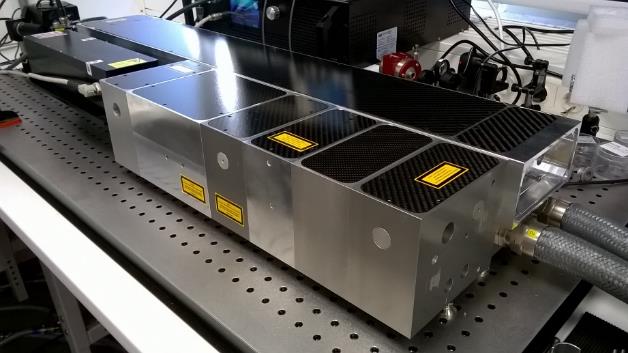 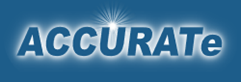 Optical Systems
Passive optical laser head
Fibre coupled to stationery two wave mixing (TWM) interferometer unit
Back scattered light from sample surface converted to amplitude changes 
Amplitude changes measured by photodetectors (photodiodes)
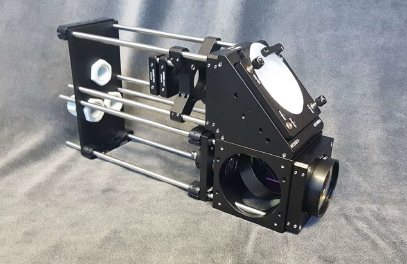 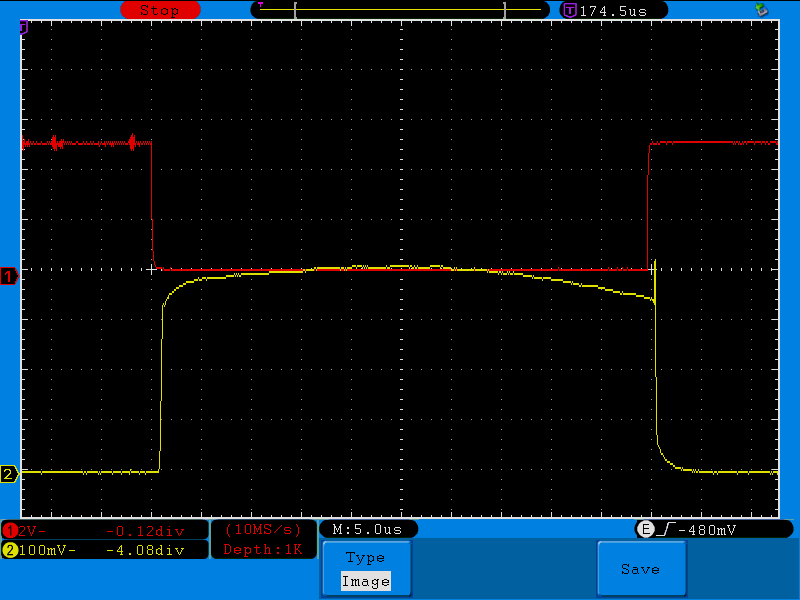 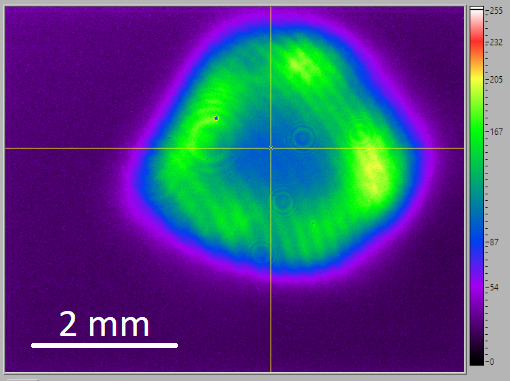 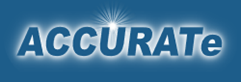 Software
Bespoke software for data acquisition, analysis and visualisation of inspection results
Display and analyse data in A-scan, B-Scan and 3D view
Offline data processing & visualisation
Full interaction with the 3D model
Indication logging and reporting
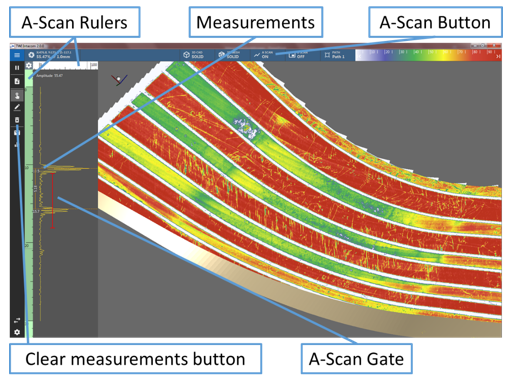 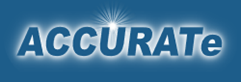 Offline Path Planning & Simulation
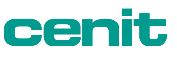 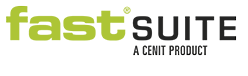 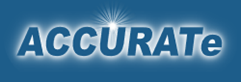 Bench Testing
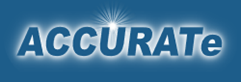 System Testing
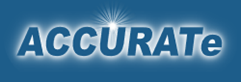 Ultrasonic results
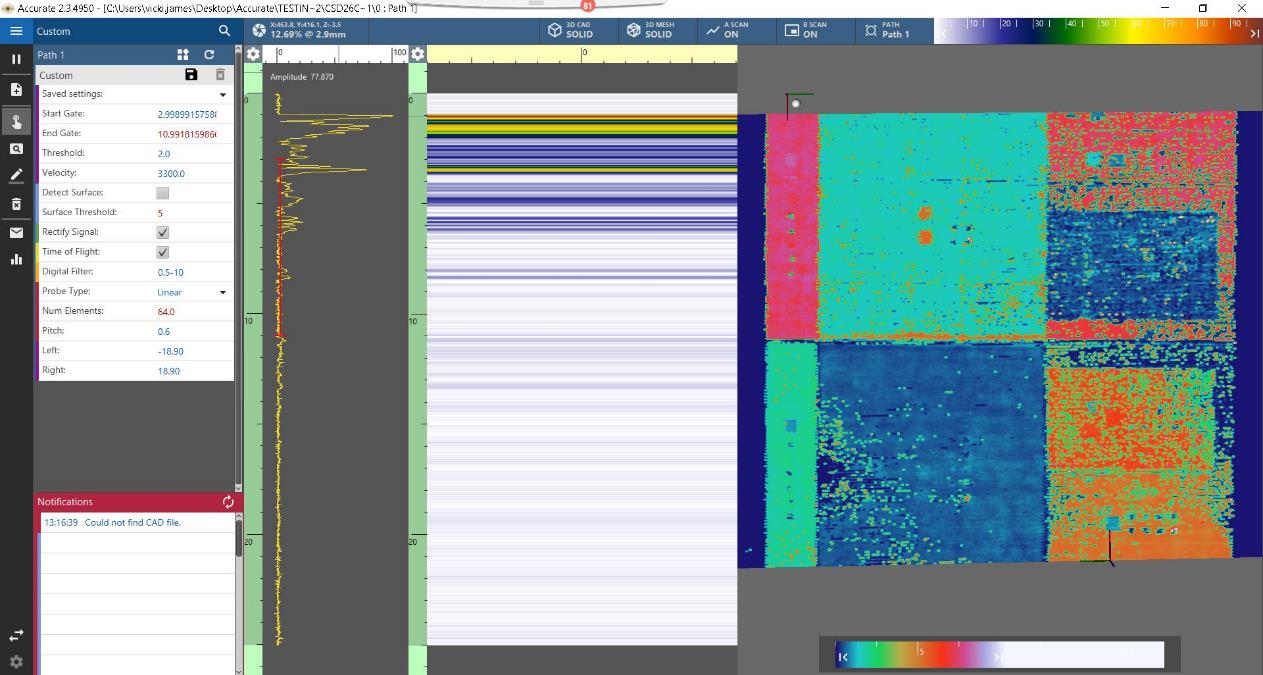 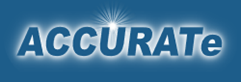 System Testing
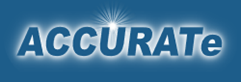 System Testing
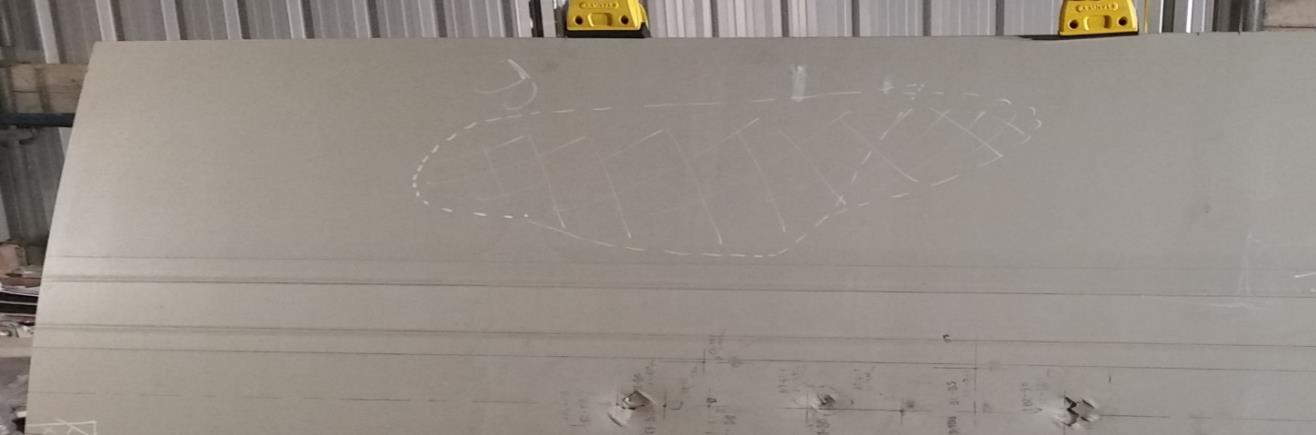 Rear views of the panel showing stringers and ribs
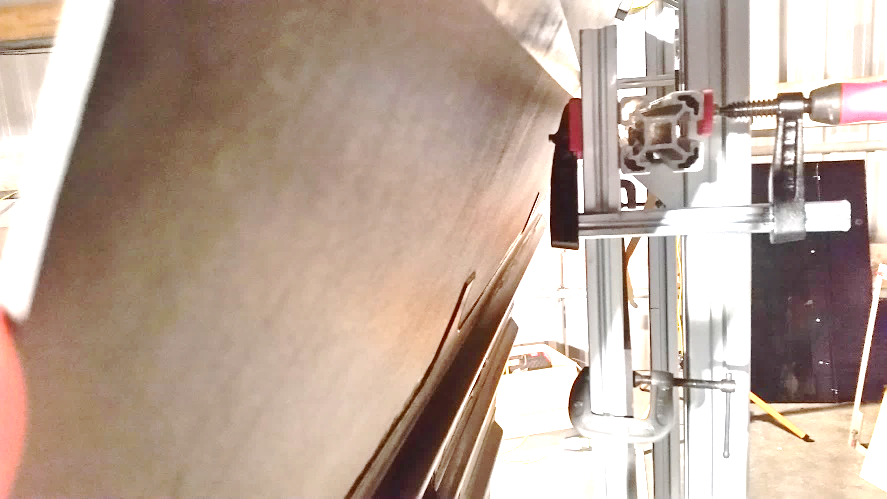 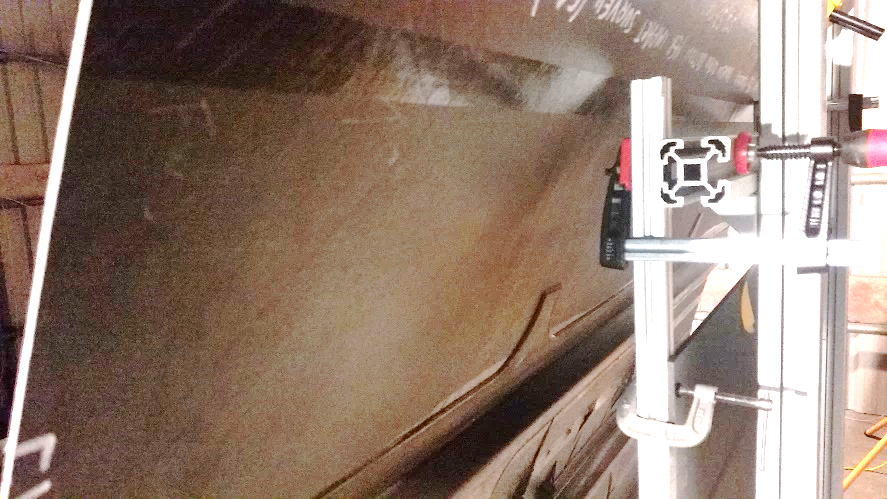 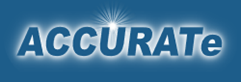 Ultrasonic results
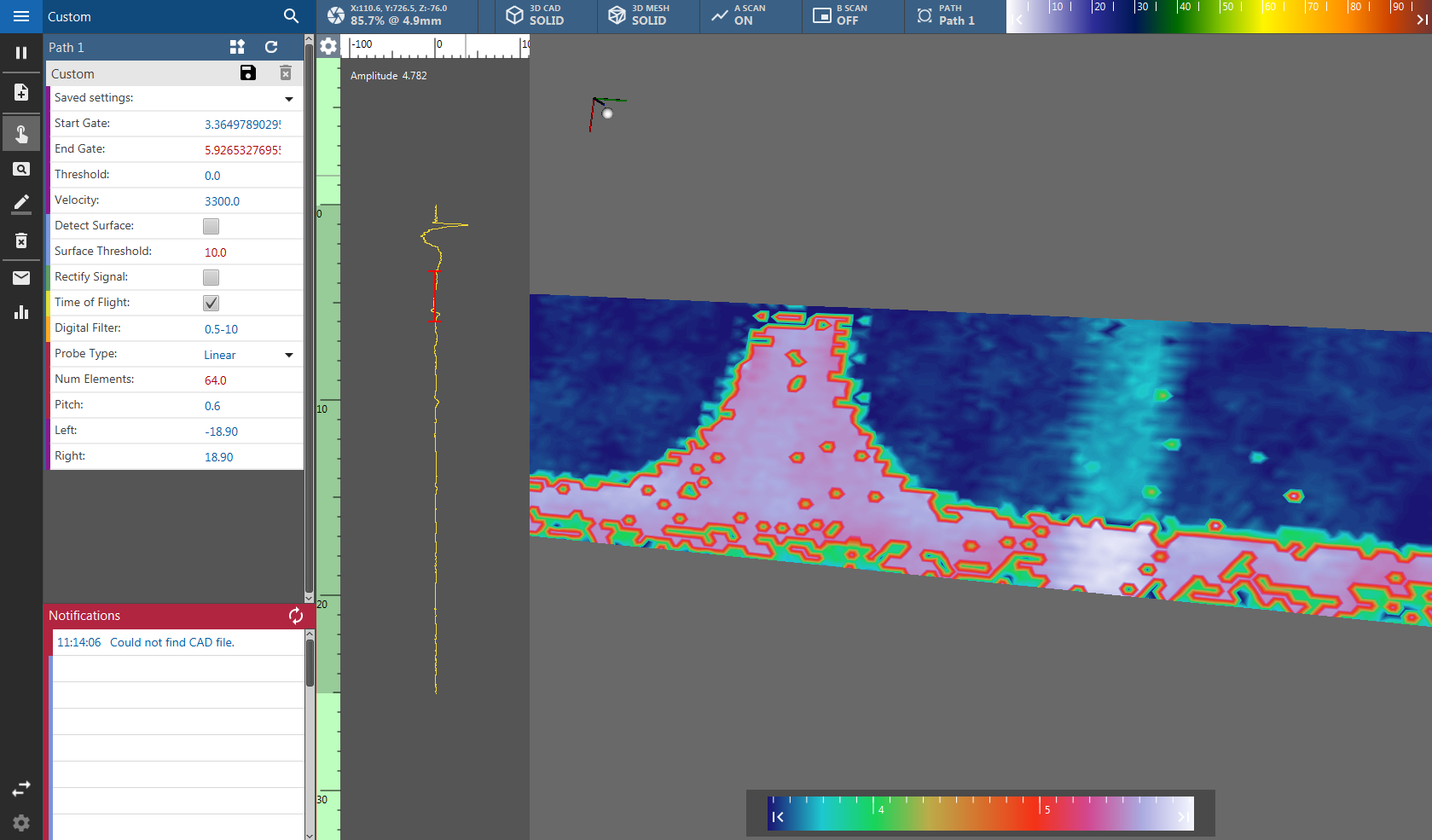 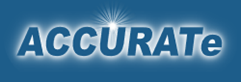 Programme & Progress
Current status:
Prototype LUT system commissioned
LUT data acquisition and analysis software passed initial testing
Proof of concept
Next steps:
Complete integrated system tests 
Installation at Topic Manager site
System validation trials & performance tests
CE Marking
Completion – Q1 2020
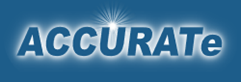 Questions ?
www.accurate-project.eu
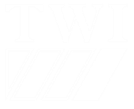 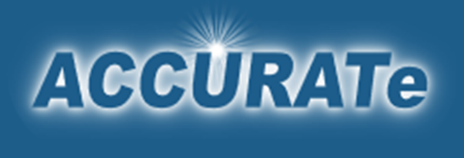 Thank you for listening

nathan.hartley@twi.co.uk
+44 (0)1639 873100
+44 (0)7890 678785
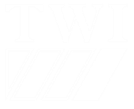